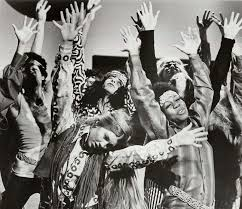 Herhaling Massacultuur jaren 50/60/70
POPMUZIEK ALTIJD LINK MET JEUGDCULTUUR EN TIJDSBEELD
KLEDING
DANS
POLITIEKE OPVATTINGEN
INTERESSES
Jeugdcultuur geboren
Een jongerencultuur is een groep jongeren die gebruik maken van dezelfde soort normen en waarden. Dit uit zich in kleding en andere uiterlijke kenmerken, taal en muziek.
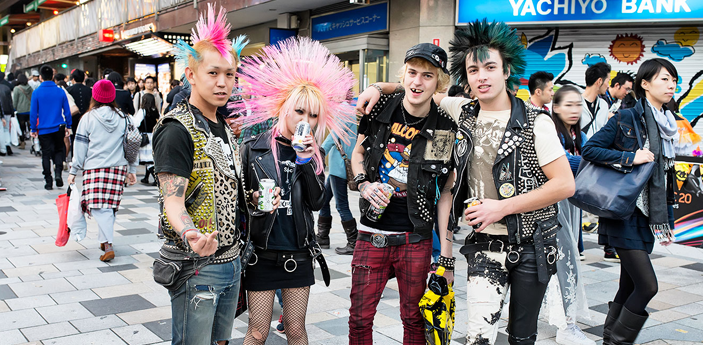 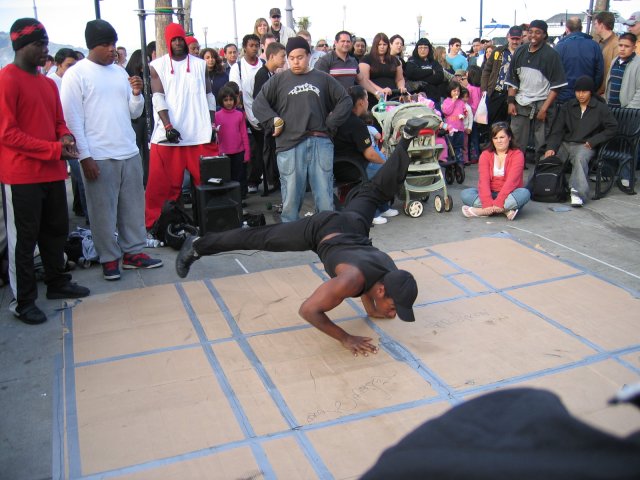 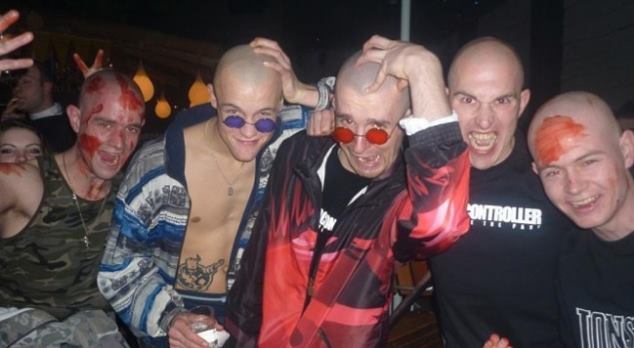 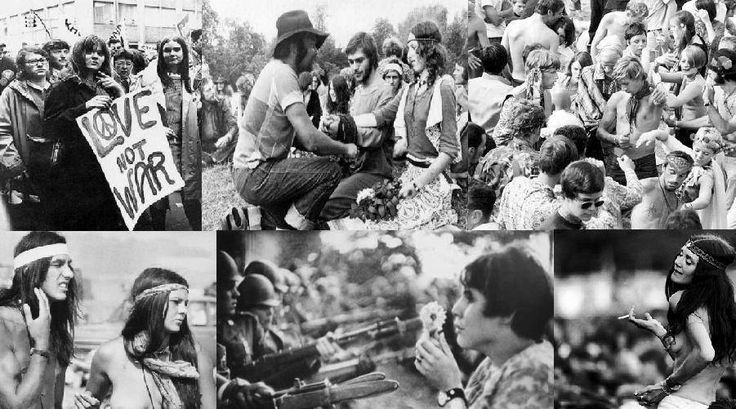 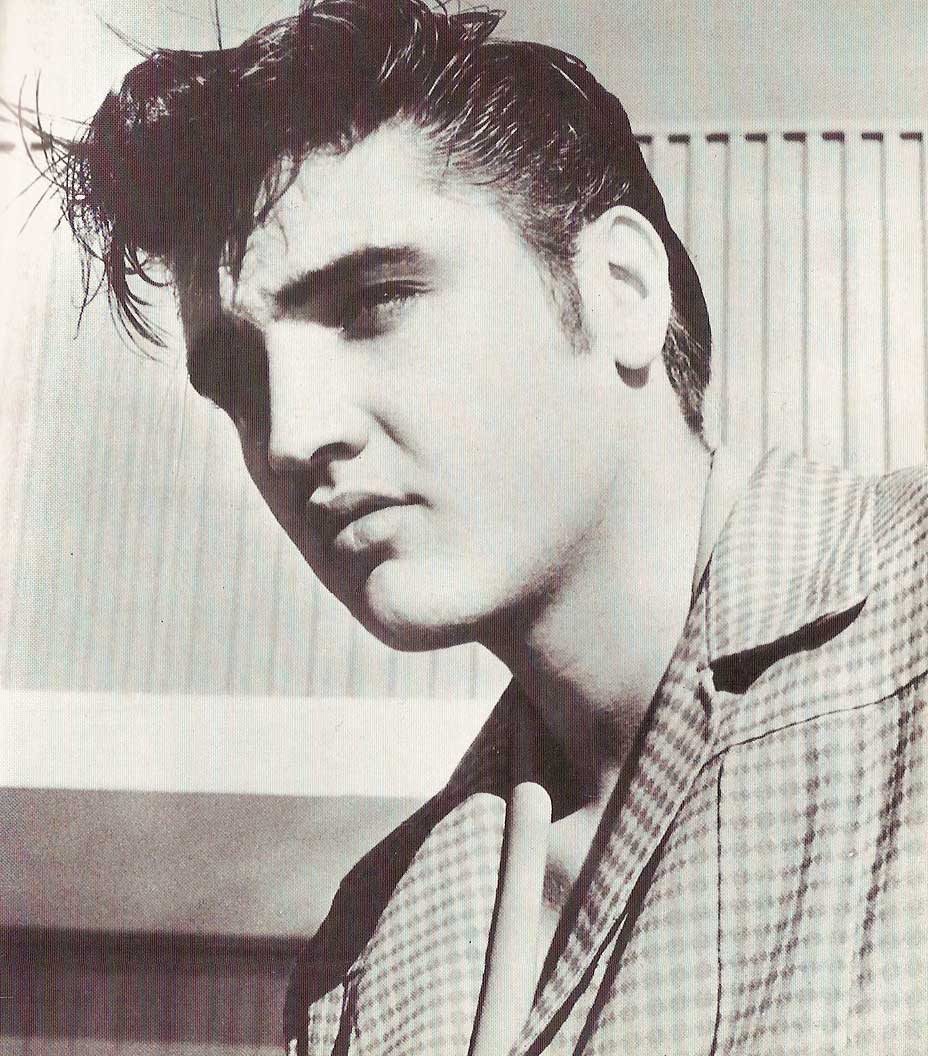 JAREN 50 AMERIKA
POPMUZIEK GEBOREN:
ZWARTE RHYTHM AND BLUES WERD NAGESPEELD: ROCK AND ROLL

EERSTE POPSTER: ELVIS

JEUGDCULTUUR: EIGEN DANS, KLEDING, 
AFZETTEN TEGEN OUDERS
https://www.youtube.com/watch?v=mOLOeaYjRME
https://www.youtube.com/watch?v=COFHGFZxtnY
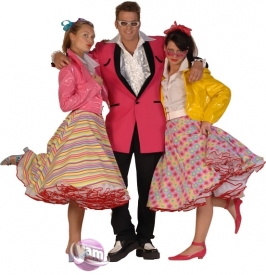 Kenmerken Rock and Rollmuziek
Akkoordenschema:  Gebaseerd op een akkoordenschema van 3 akkoorden

Instrumenten: Drums, basgitaar, gitaar eventueel aangevuld met saxofoon en piano

Muziek: Niet te ingewikkeld, duidelijke structuur van refrein en couplet en opzwepende beat

Dansen: Vanuit de heupen
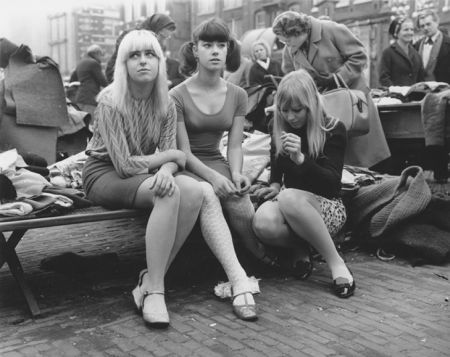 JAREN 60 ENGELAND
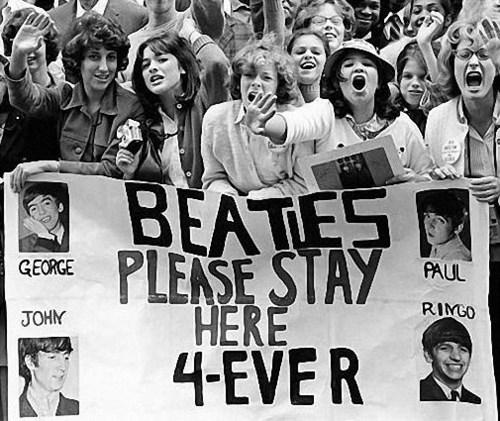 BEATMUZIEK: THE BEATLES
BEATLES MANIA (GEKTE)
https://www.youtube.com/watch?v=JlvCzCgVClw

KLEDING, MERCHANDISE 

MEER PROVOCEREN: THE WHO/ROLLING STONES
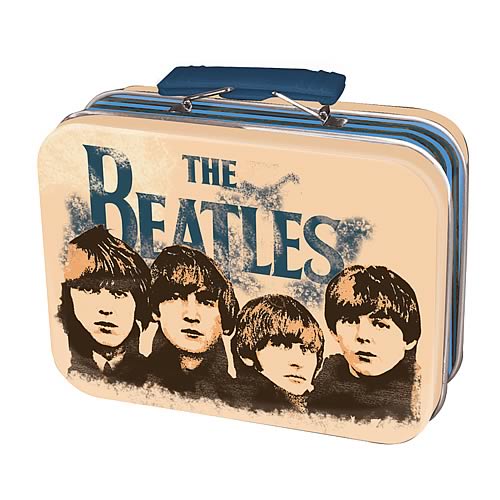 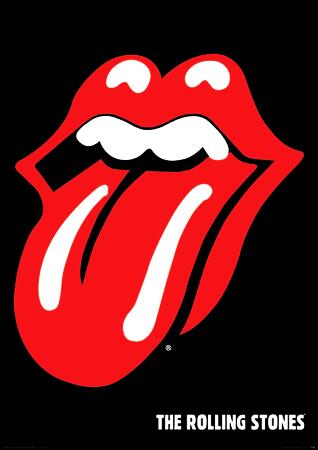 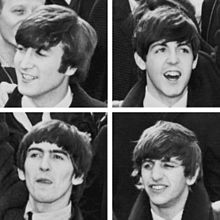 Examentraining
Nederlandse jeugdcultuur in de tweede helft van de jaren 60 van de twintigste eeuw
Antwoorden
I COUL EASILY FALL IN LOVE WITH YOU:
Doelgroep behoudende jeugd, maar ook oudere generatiesArgumentatie:   tekst is clichématig of tekst is zeer onschuldig van aard


I CAN’T GET NO SATISFACTION
Doelgroep:  rebellerende jeugd
Argumentatie:  tekst is rebels, zich afzetten tegen of gaat over onbehagen  wat betreft de (consumptie)maatschappij
ANTWOORDEN
I COULD EASILY		                     GET NO SATISFACTION

Intro met braaf achtergrondkoortje			       	 Instrumentaal intro
Gladde manier van zingen				       	 Ruigere manier van zingen
Clean gitaargeluid			      	   	 Vervormd gitaar geluid	
Drums meer op achtergrond		        		Drums op voorgrond,  								                                               aanwezig/opzwepend

Meer een meezinger met duidelijke structuur			Monotone zang met korte frases
JAREN 60: AMERIKA
HIPPIES: PSYCHEDELIC ROCK (ONDER INVLOED DRUGS)
 / PROTEST TEGEN OORLOG VIETNAM / RELIGIE

LOVE PEACE AND HAPPINES

EERSTE MUZIEKFESTIVAL: WOODSTOCK
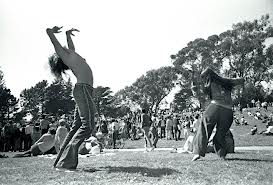 Free your mind and the rest will follow....
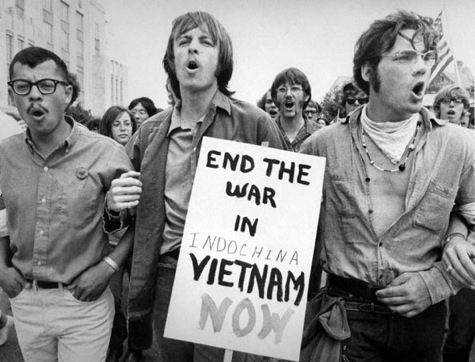 Inspiratiebronnen eind jaren ‘60

Drugs
Oosterse mystiek
Politieke stellingname
Sound en (aparte) instrumenten (experimenteren)
https://www.youtube.com/watch?time_continue=46&v=WANNqr-vcx0
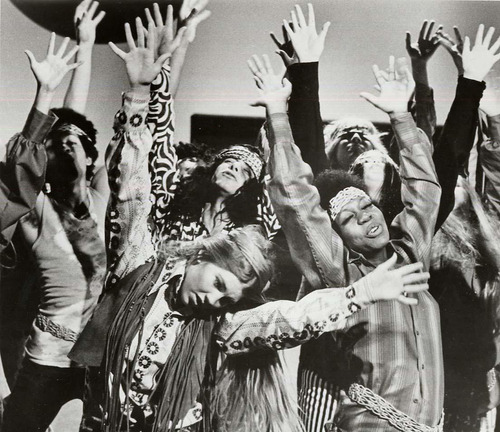 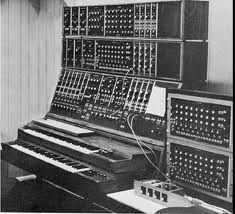 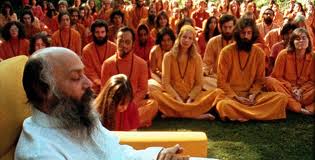 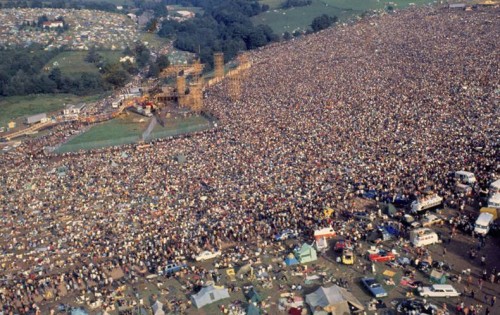 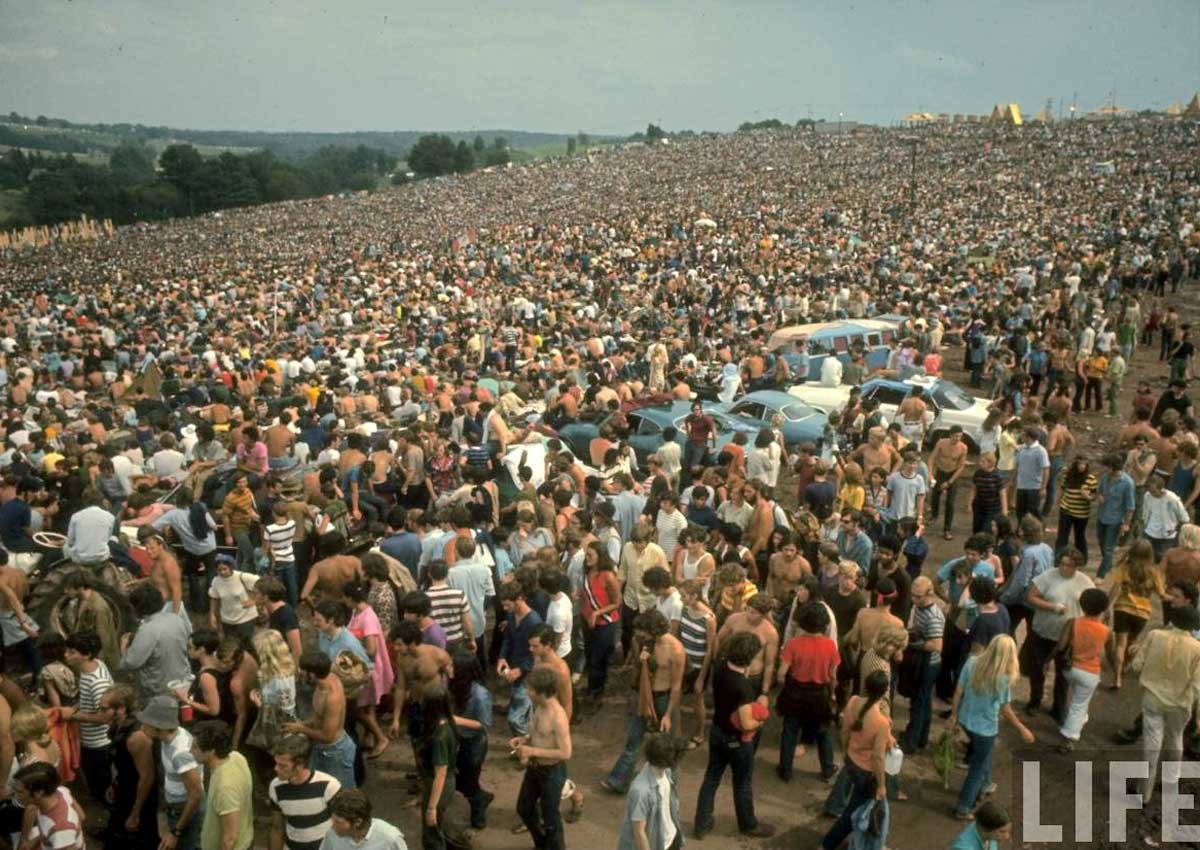 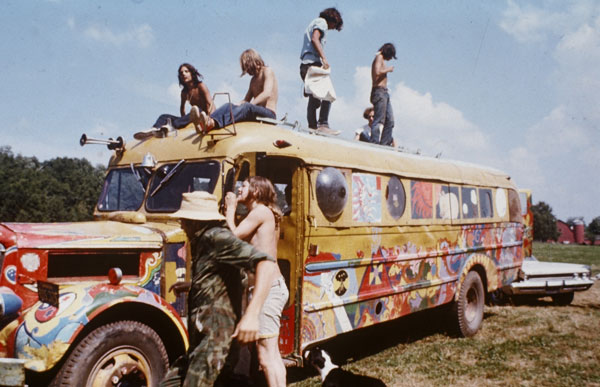 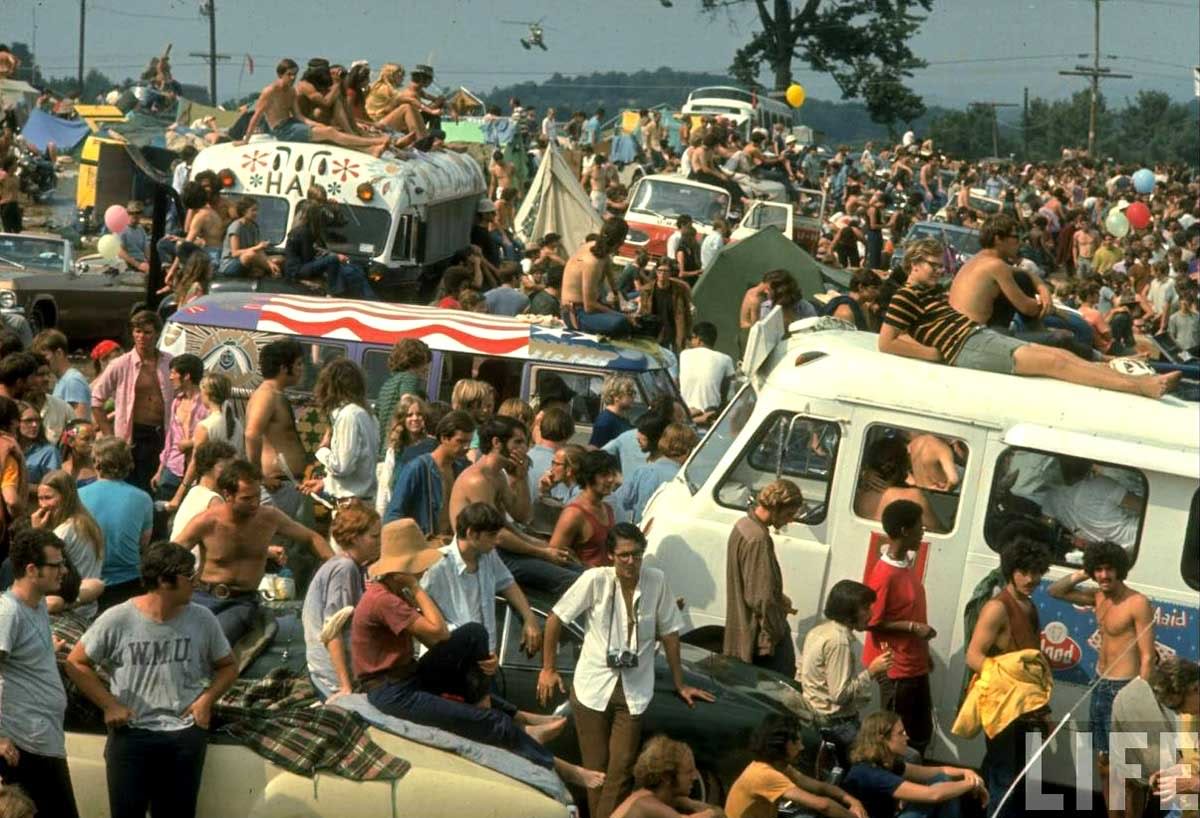 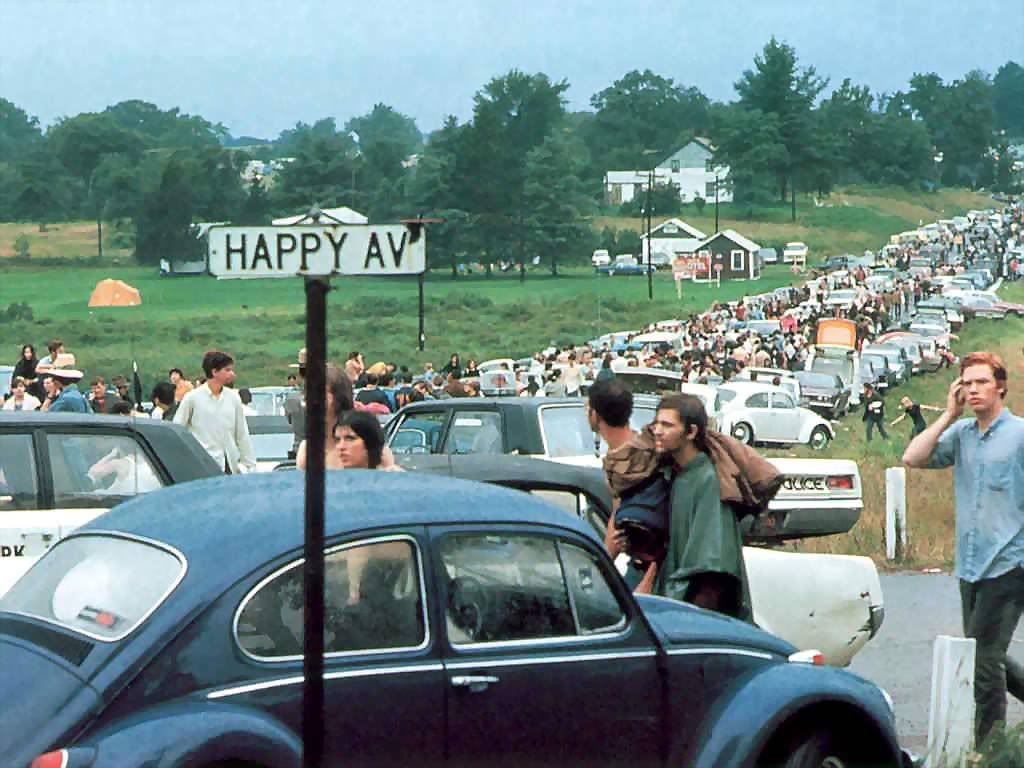 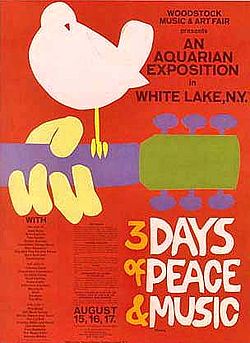 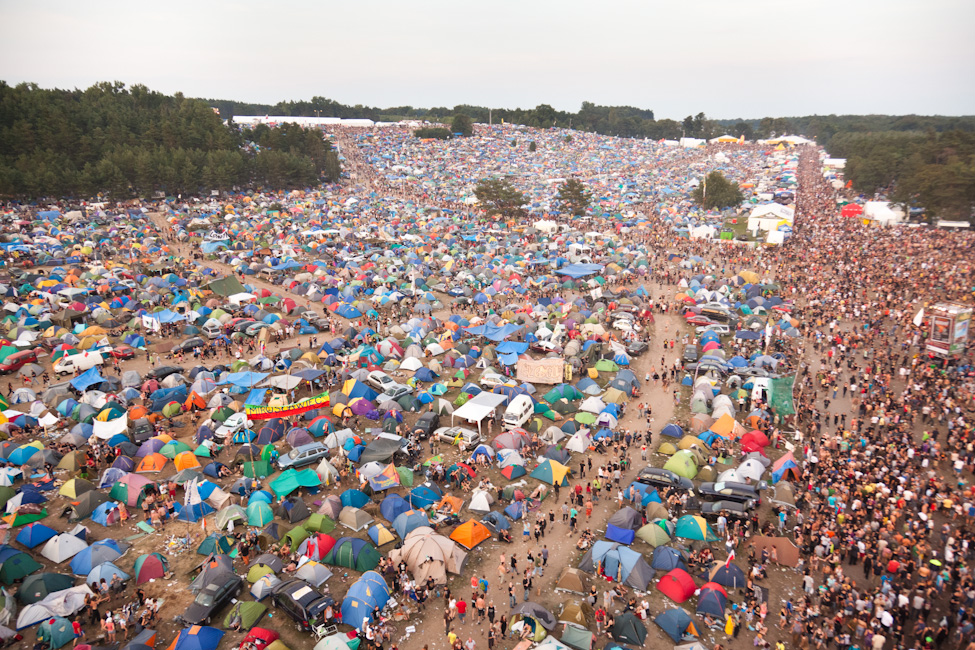 VOORBEELD EXAMENVRAAG JAREN 60
Vraag 3
Het  ‘uit 1 mond’ laten klinken van protest, gezamenlijk zingen
Versterken saamhorigheidsgevoel
Gemakkelijk kunnen onthouden van de tekst, doordat deze op muziek is gezet
Vraag 5
Het onderwerp staat in schril contrast met de manier waarop het via de tekst wordt gebracht, namelijk in de vorm van een vrolijke meezinger.